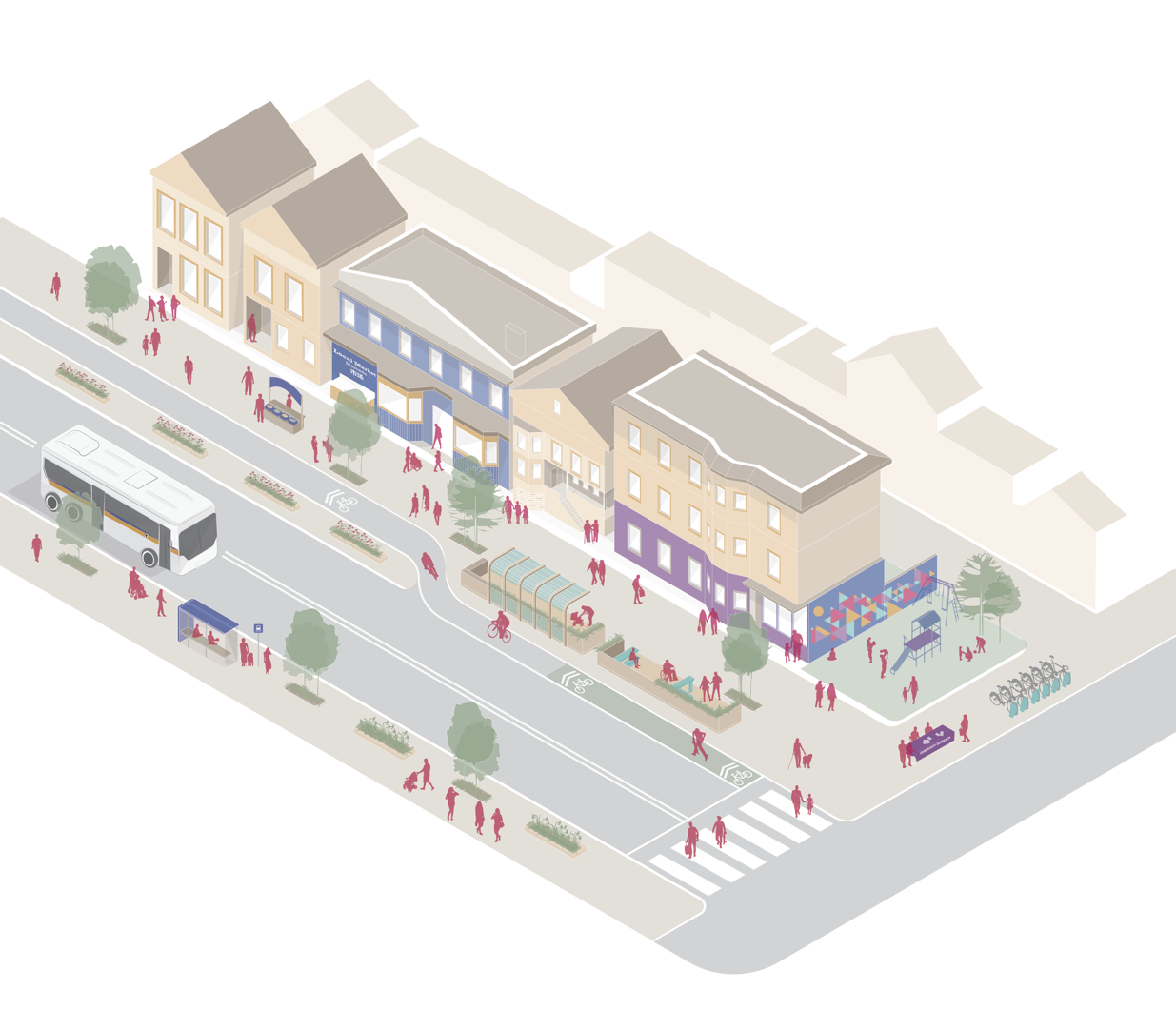 Redesigned streetscapes that include space for walking, biking and gathering
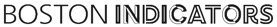 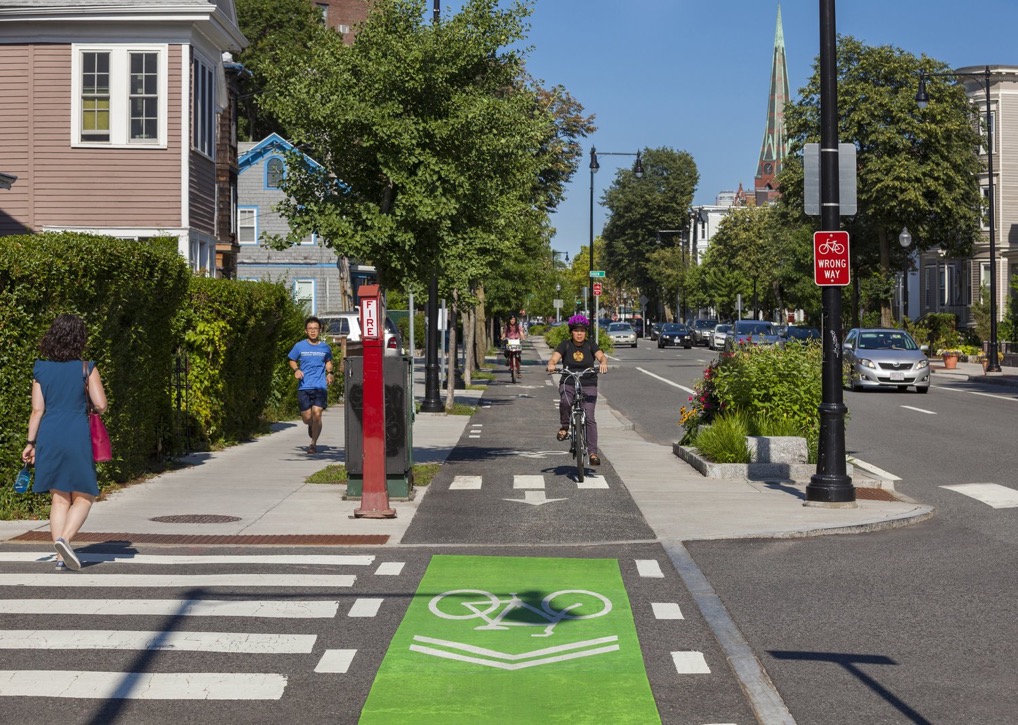 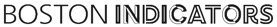 [Speaker Notes: Source: City of Cambridge]
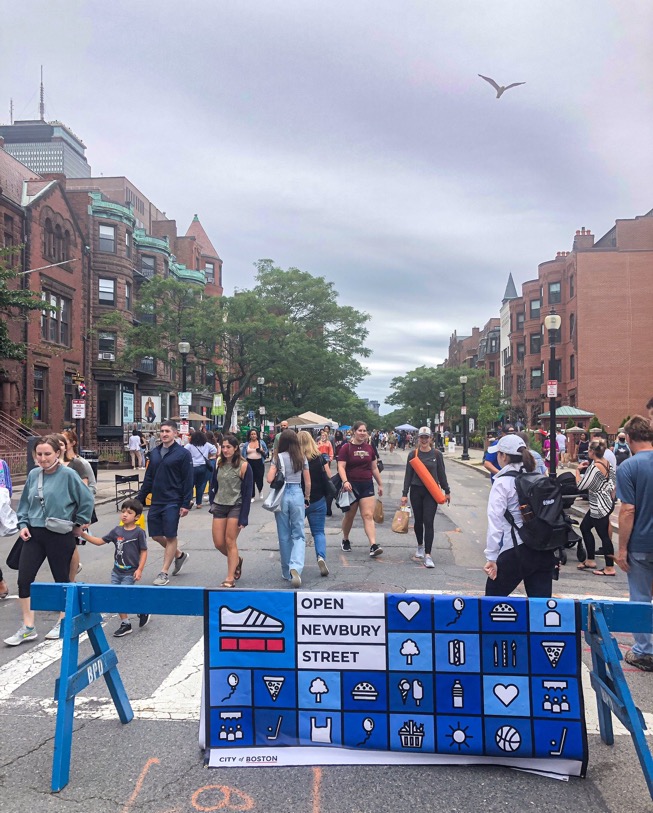 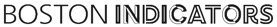 [Speaker Notes: Image:https://www.boston.gov/departments/transportation/boston-green-links
https://www.bloomberg.com/news/features/2021-01-05/a-tiny-twist-on-street-design-the-one-minute-city]
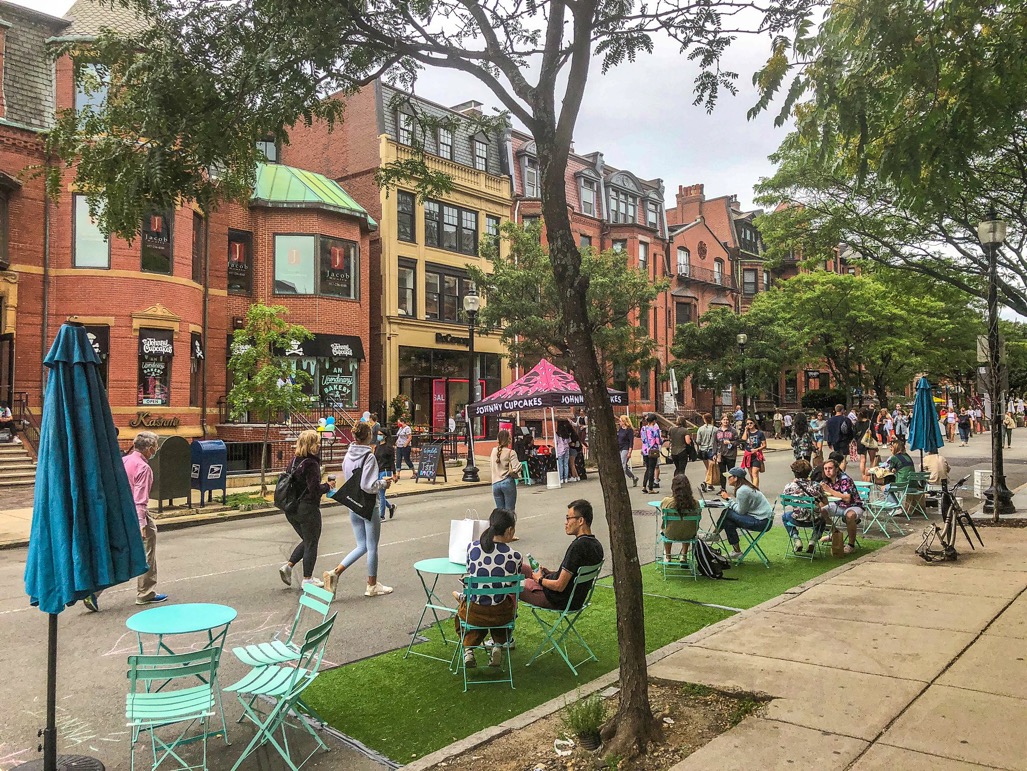 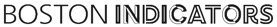 [Speaker Notes: Image:https://www.boston.gov/departments/transportation/boston-green-links
https://www.bloomberg.com/news/features/2021-01-05/a-tiny-twist-on-street-design-the-one-minute-city]
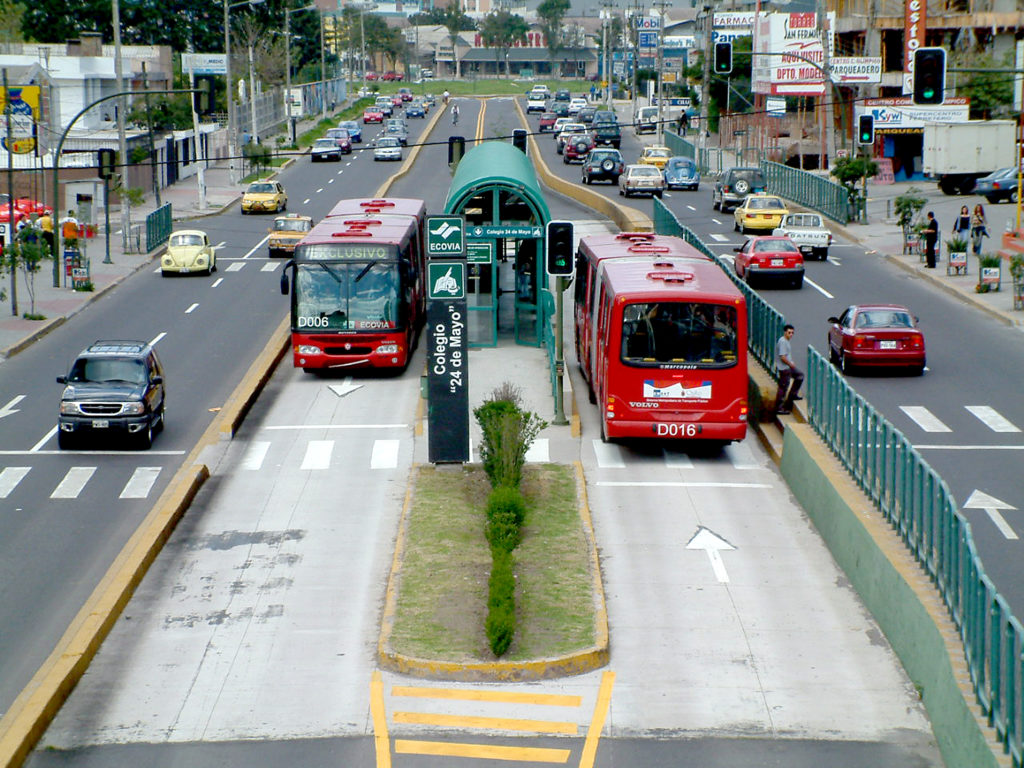 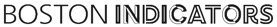 [Speaker Notes: Source: ITDP]
COMPLETE, LIVABLE STREETS: Where are we falling short?
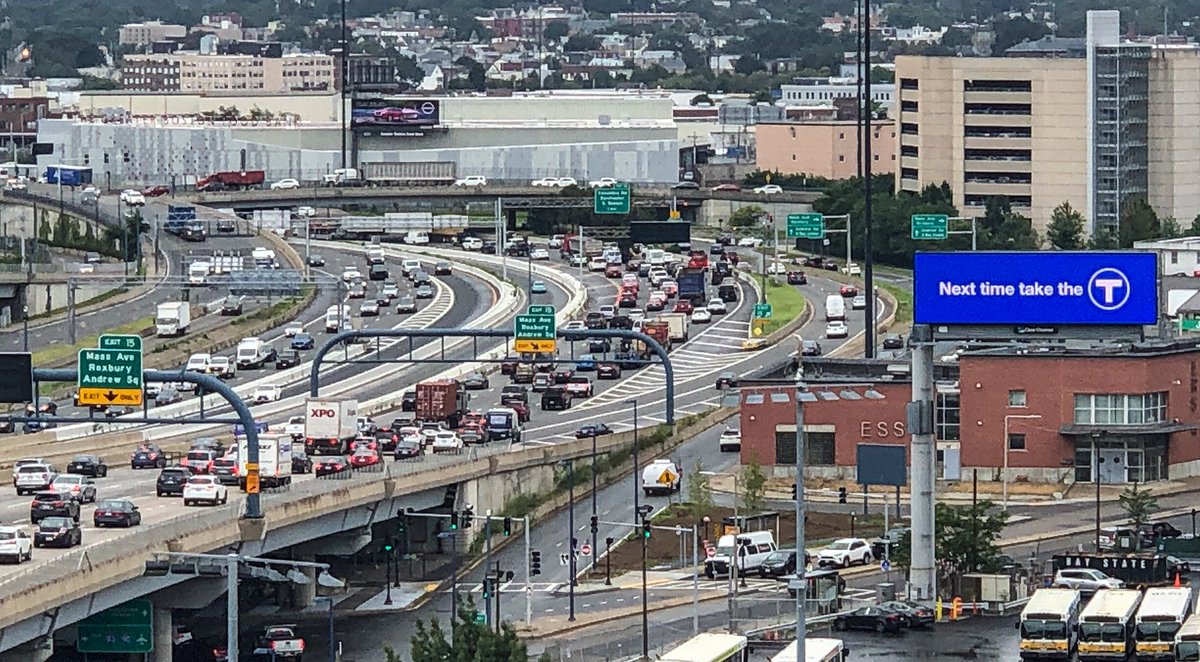 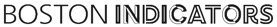 [Speaker Notes: Image:https://www.boston.gov/departments/transportation/boston-green-links]
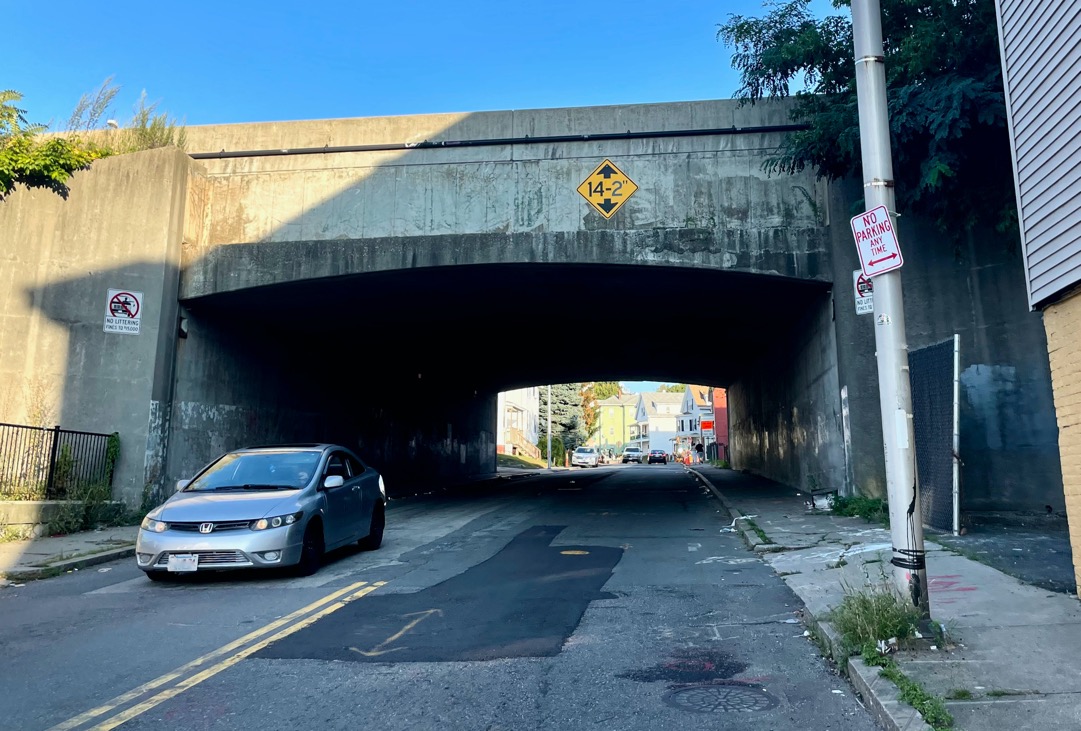 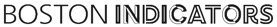 [Speaker Notes: Image:https://www.boston.gov/departments/transportation/boston-green-links]
COMPLETE, LIVABLE STREETS: Where are we falling short?
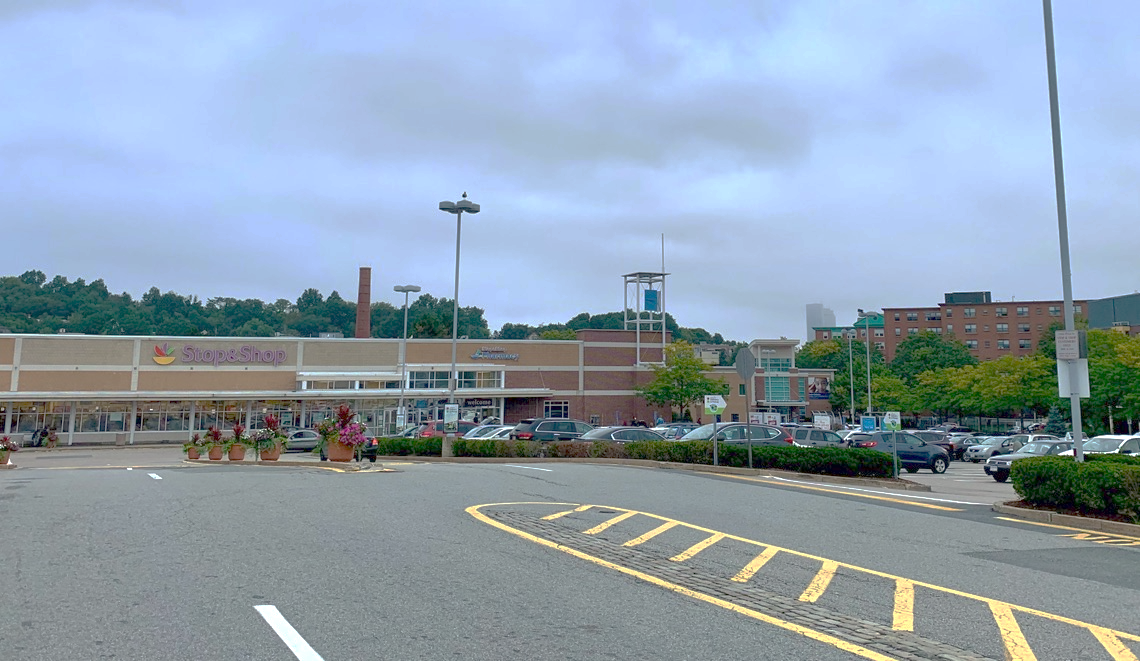 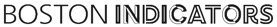 [Speaker Notes: Image:https://www.boston.gov/departments/transportation/boston-green-links]
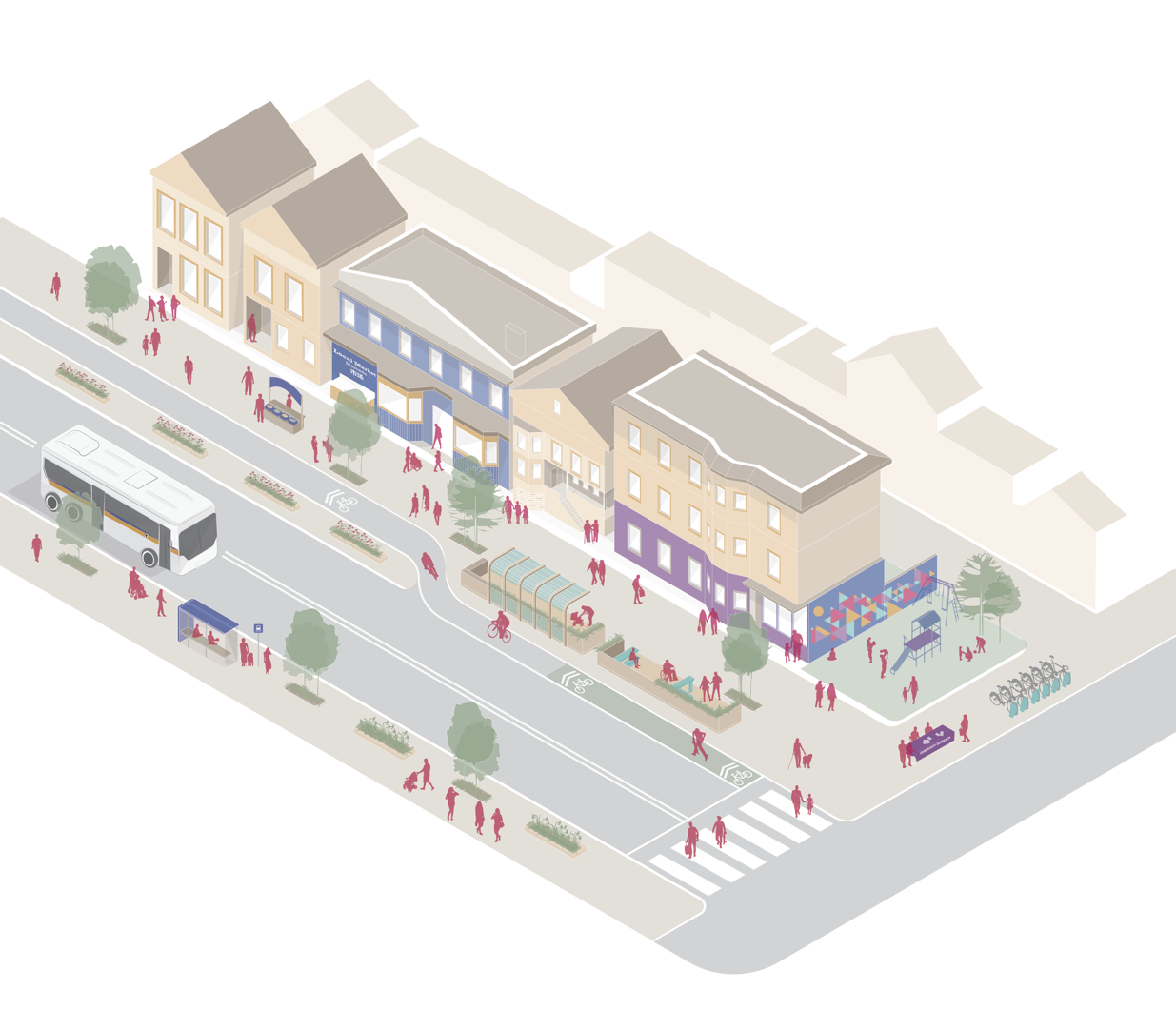 Accessible commercial spaces
Redesigned streetscapes that include space for walking, biking and gathering
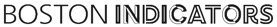 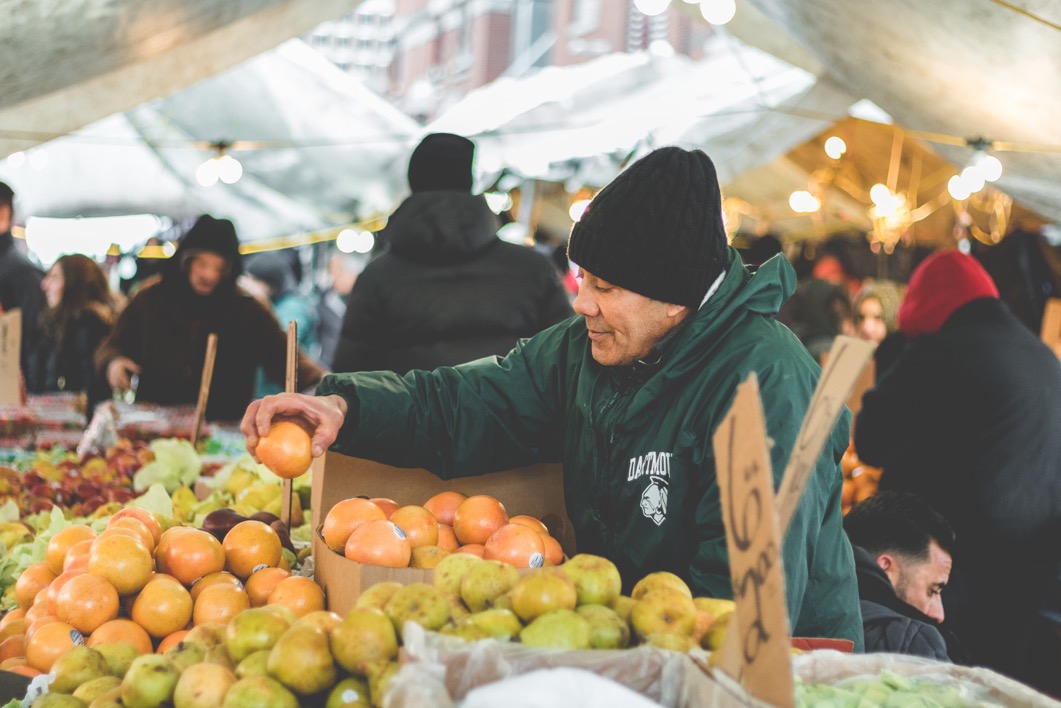 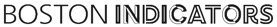 [Speaker Notes: Source: Unsplash]
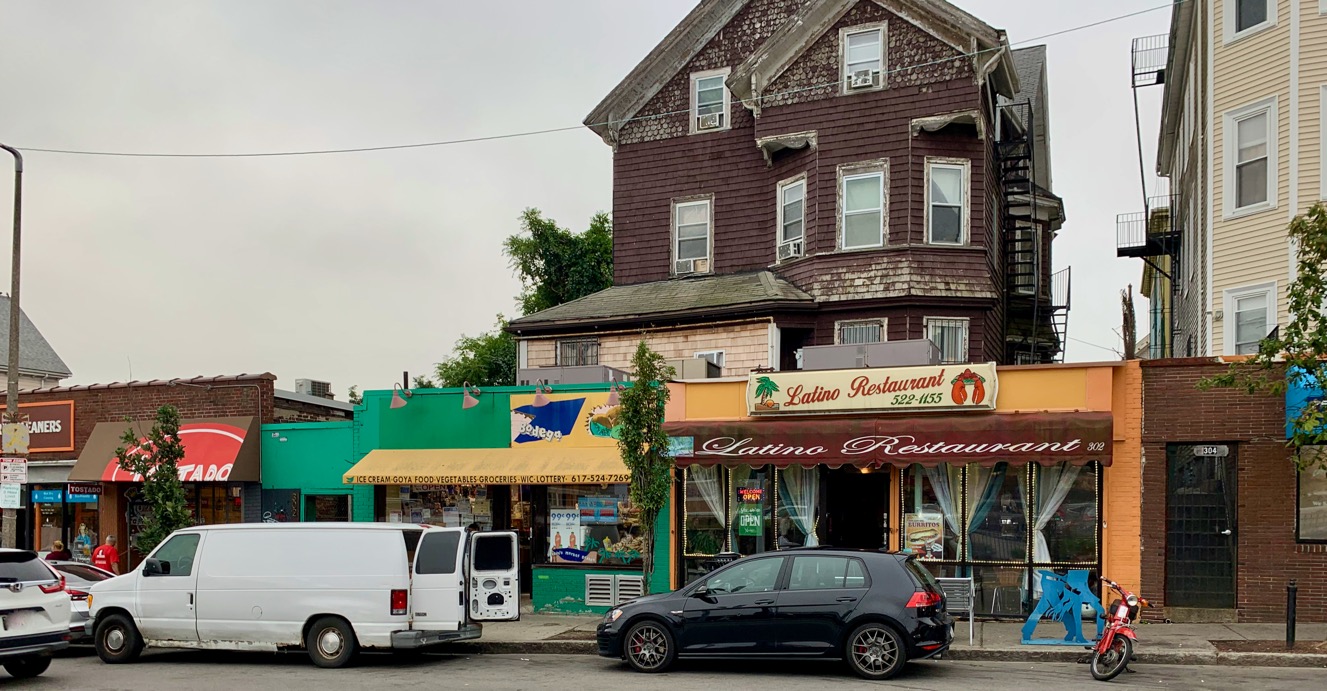 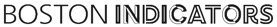 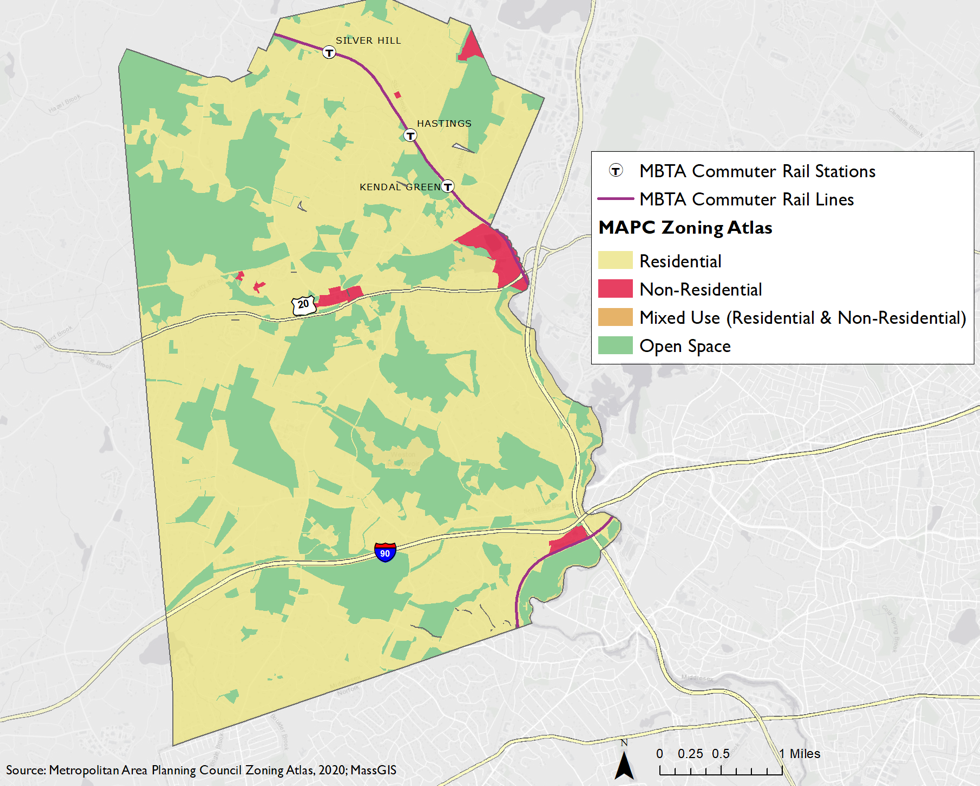 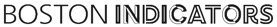 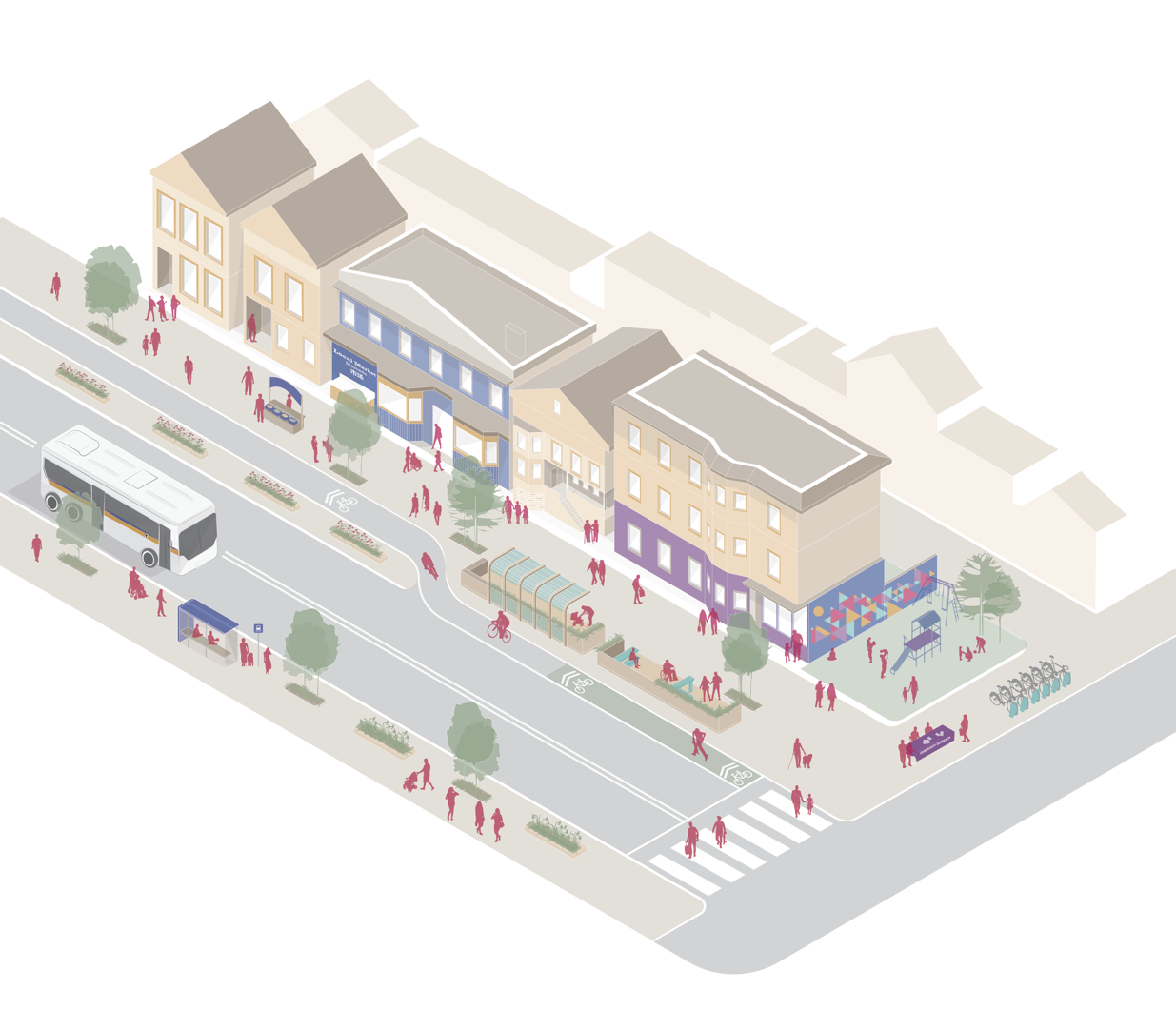 Diverse housing options
Accessible commercial spaces
Redesigned streetscapes that include space for walking, biking and gathering
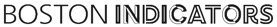 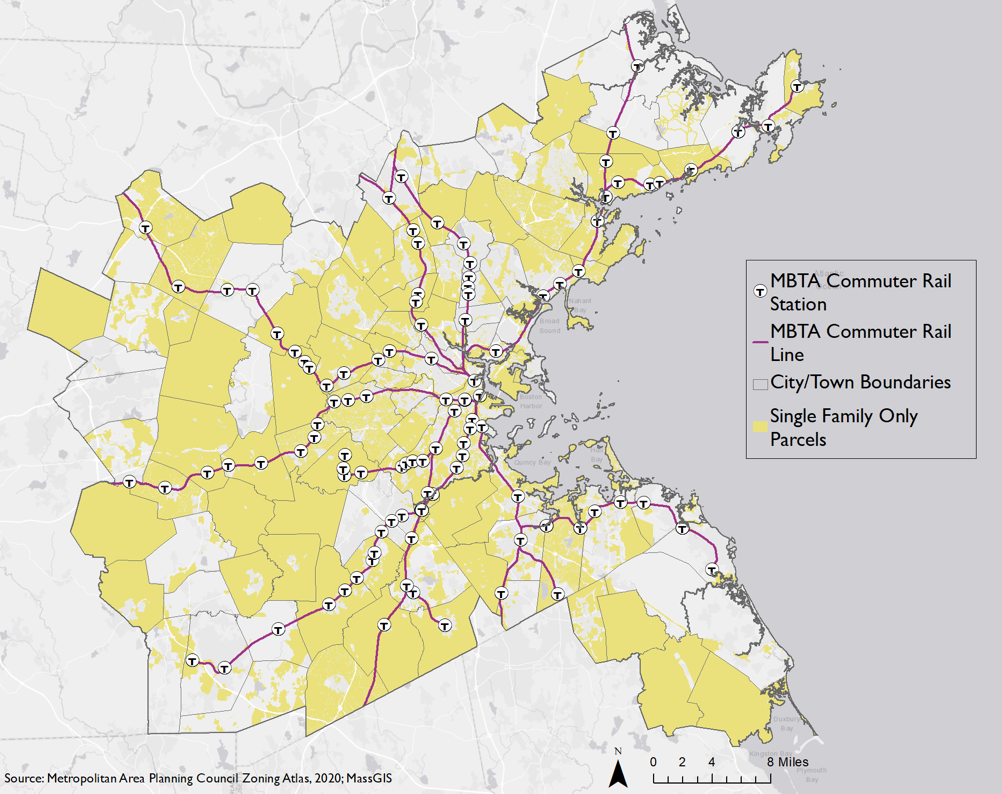 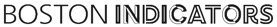 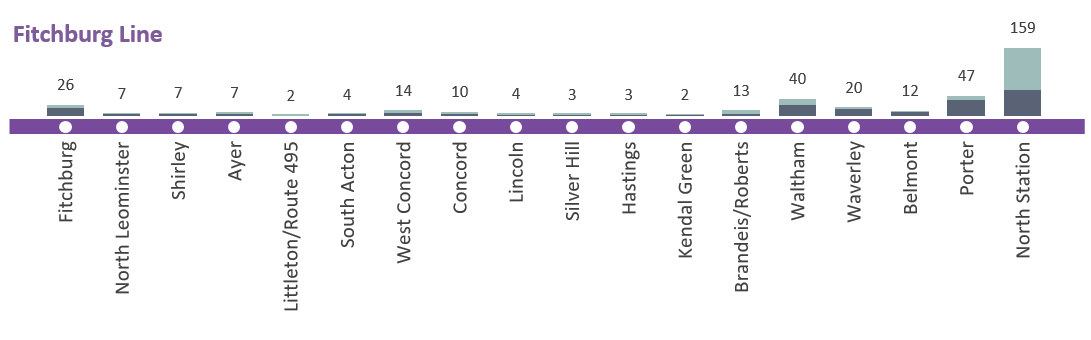 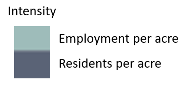 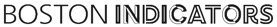 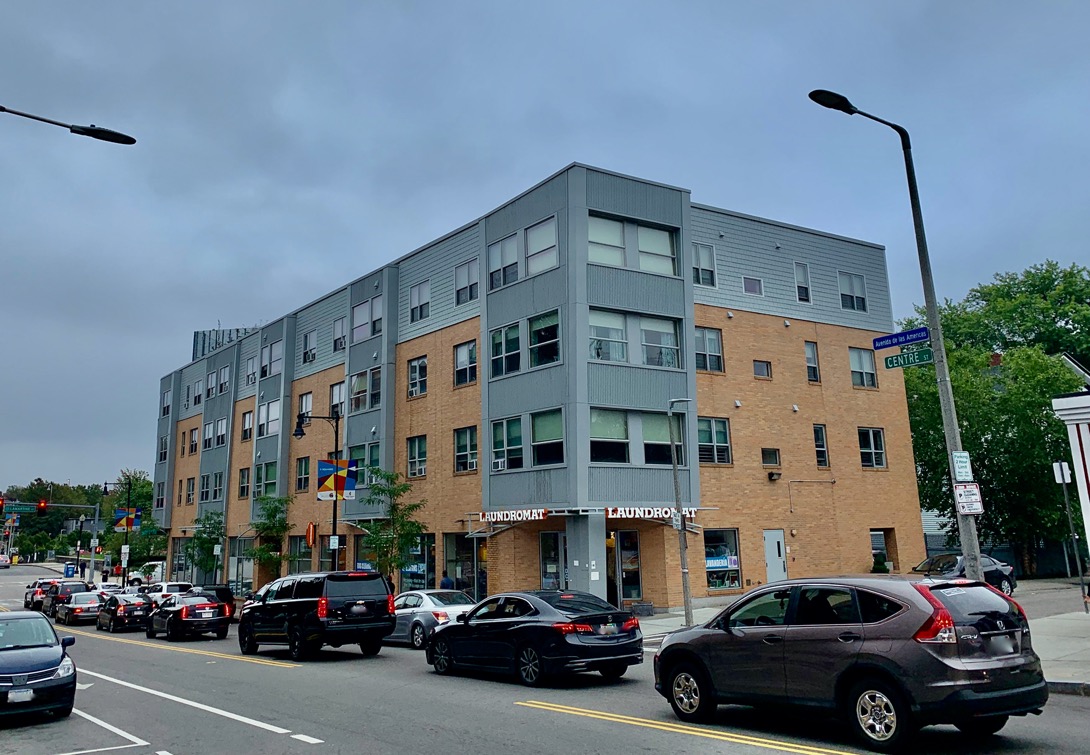 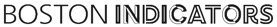 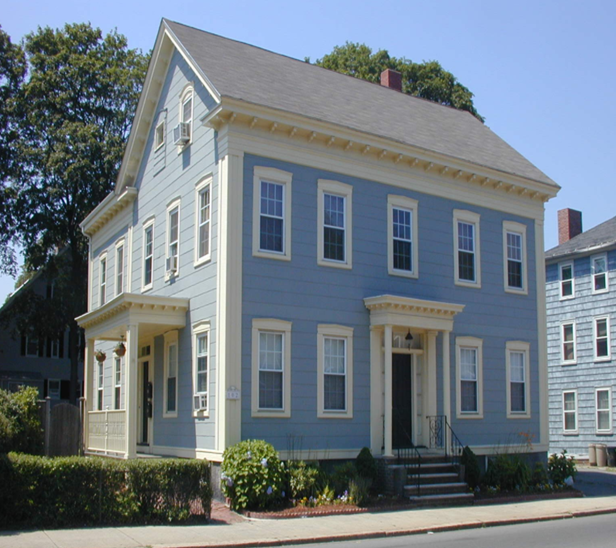 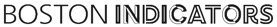 [Speaker Notes: Picture Source: City of Salem, MAPC]
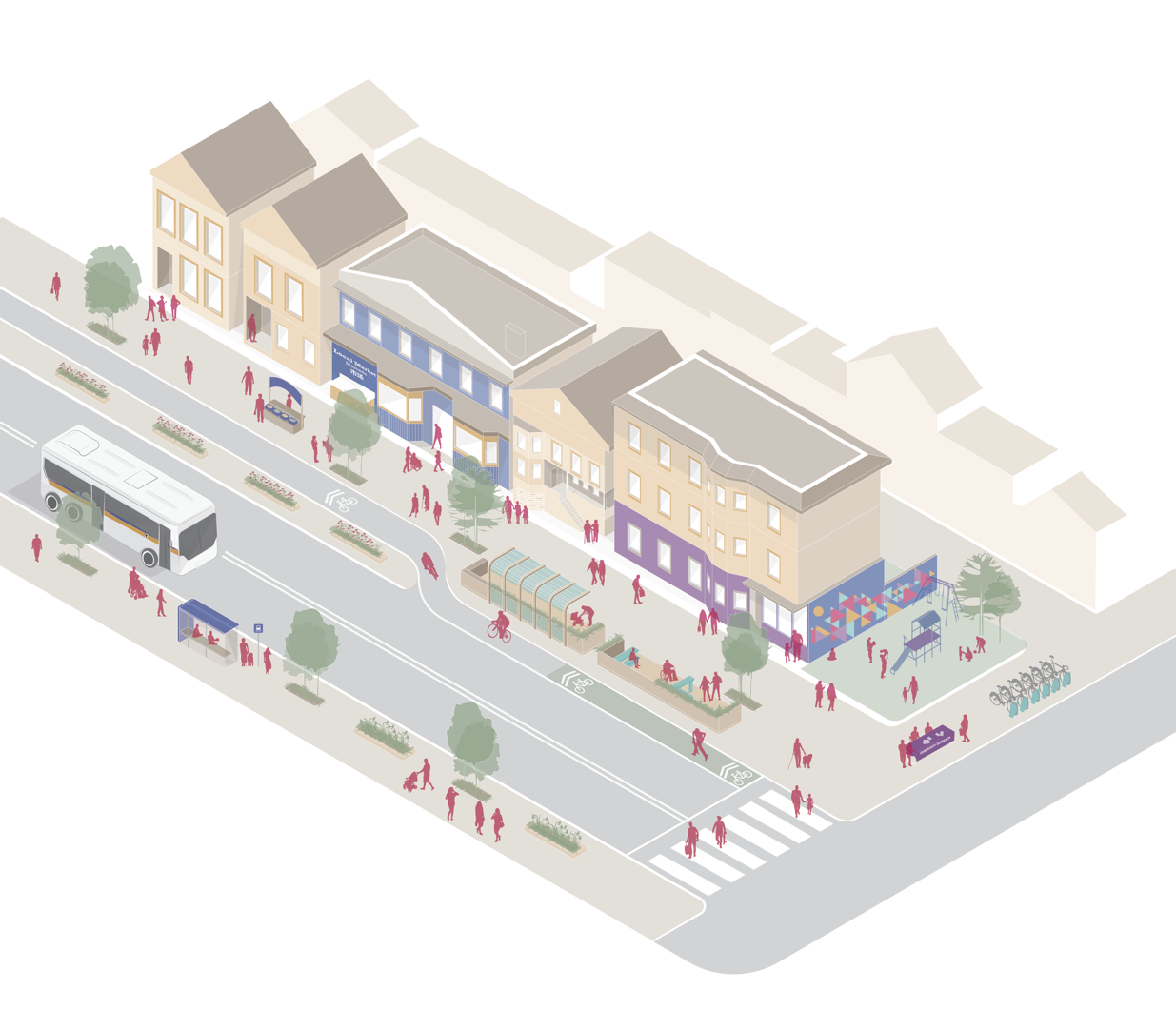 Diverse housing options
Accessible commercial spaces
Redesigned streetscapes that include space for walking, biking and gathering
Strong social infrastructure
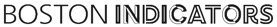 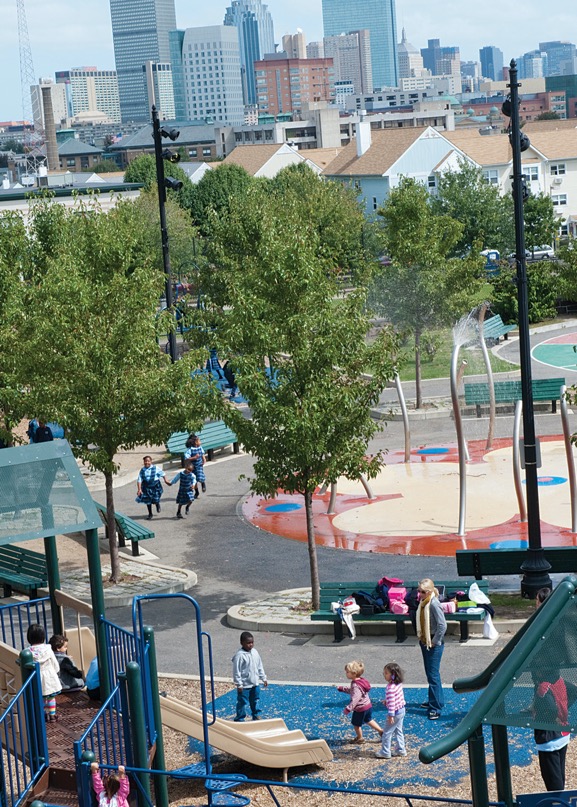 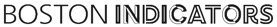 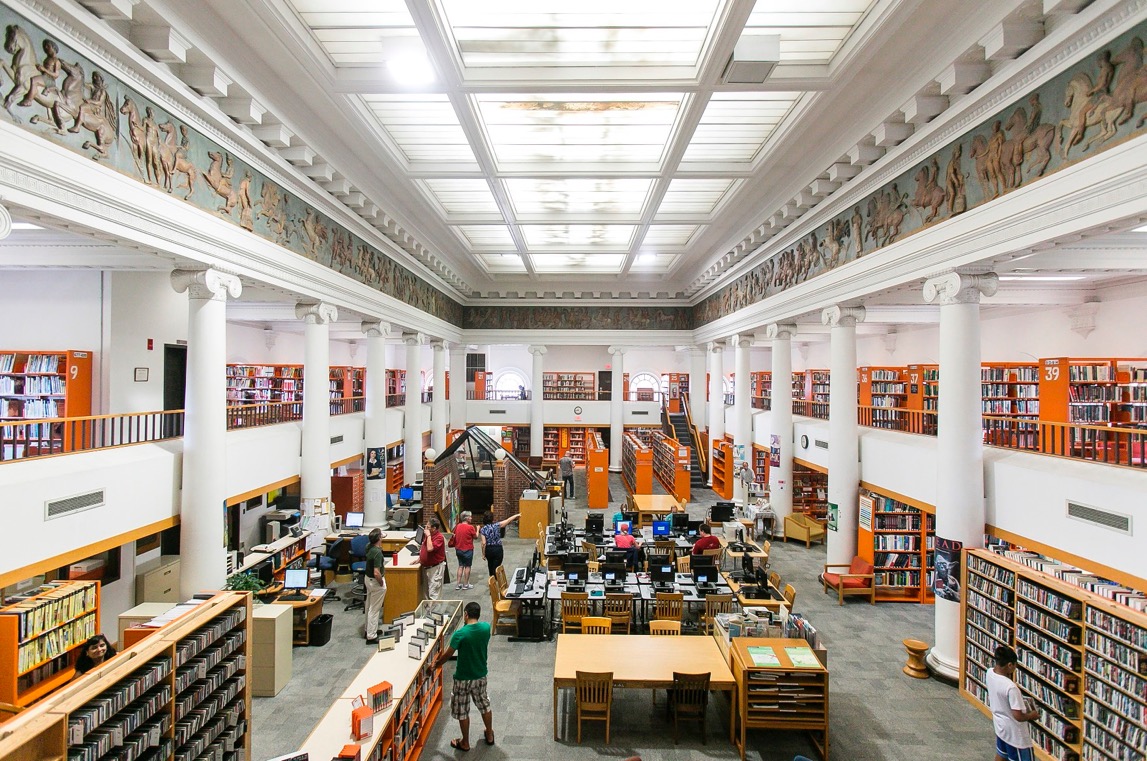 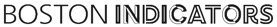 [Speaker Notes: Picture Source: Somerville Public Library
https://www.somervillepubliclibrary.org/how-do-i]
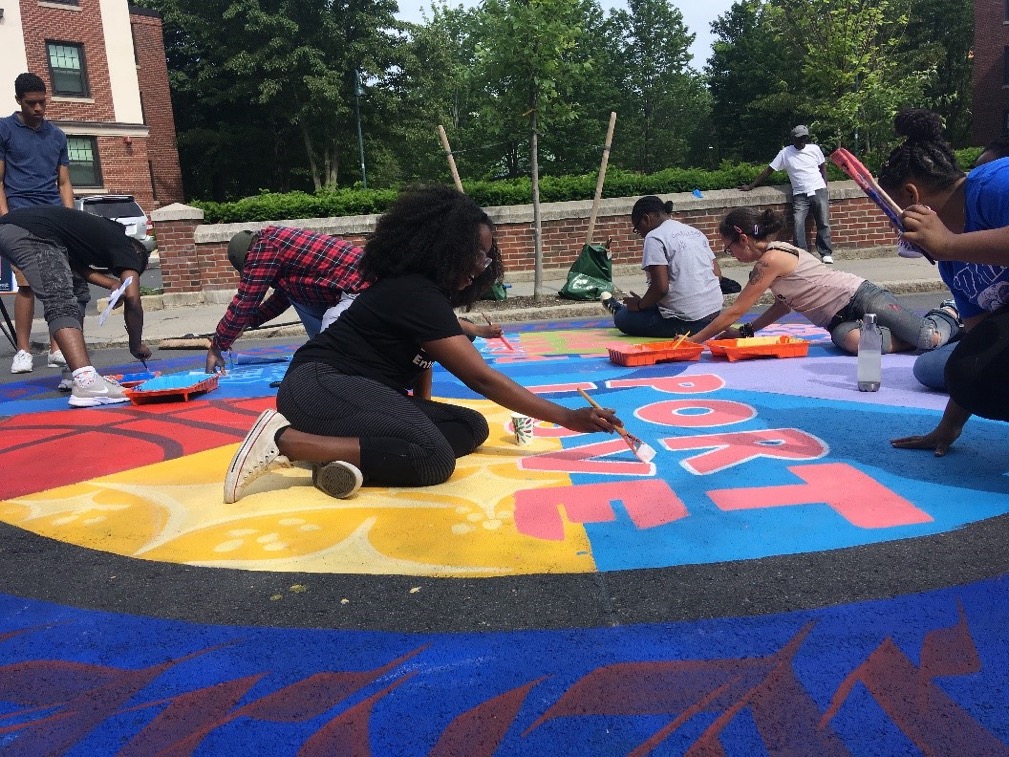 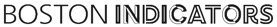 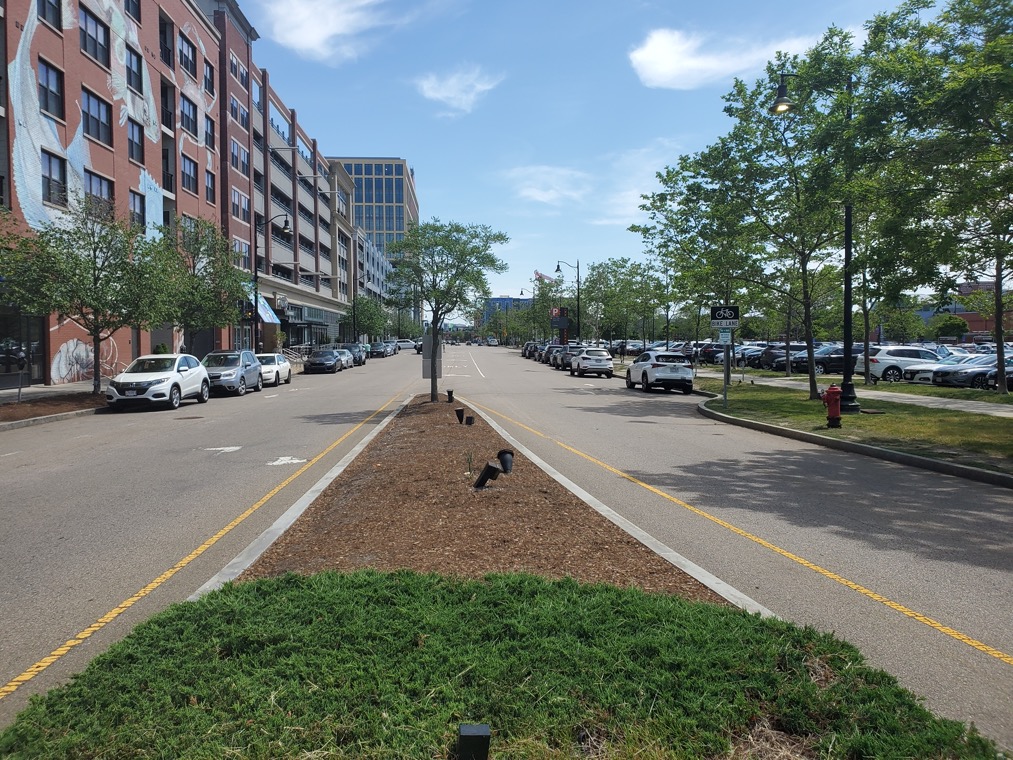 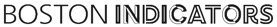 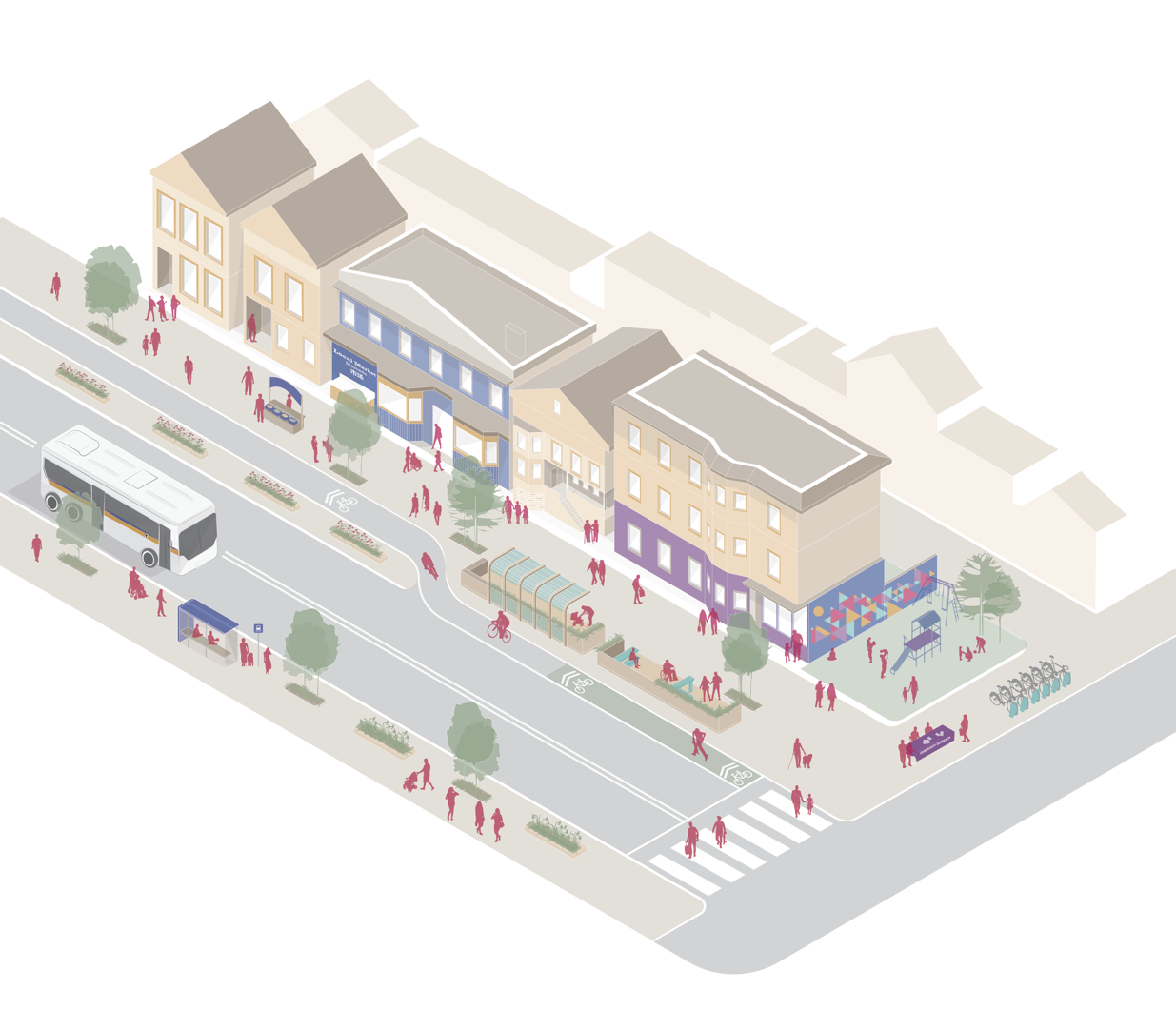 Diverse housing options
Accessible commercial spaces
Diverse and empowered resident population
Redesigned streetscapes that include space for walking, biking and gathering
Strong social infrastructure
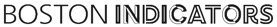 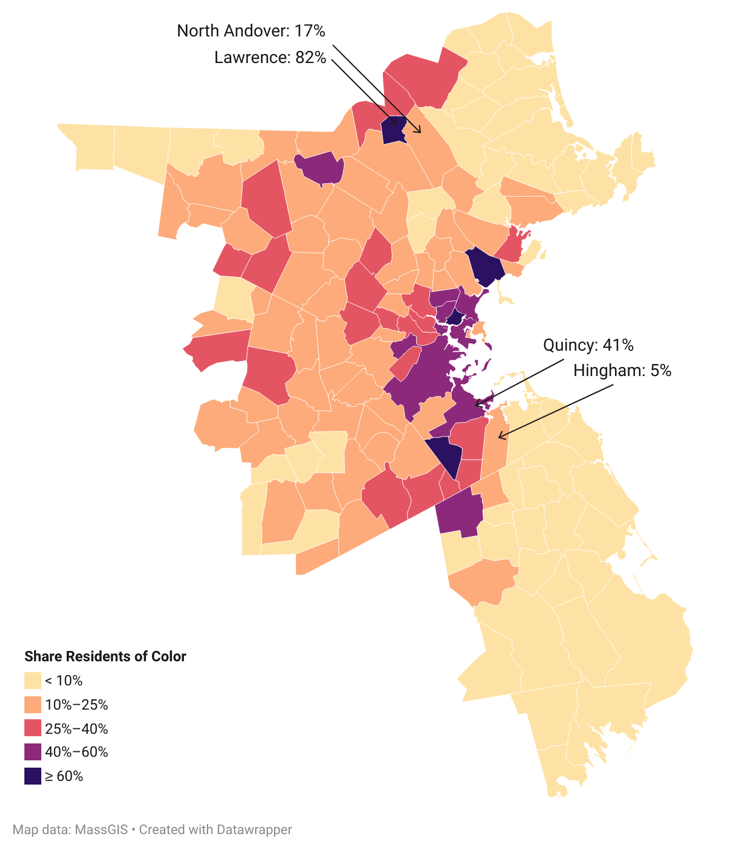 DIVERSE & EMPOWERED RESIDENTS: Where are we falling short?
Source: Census 2020
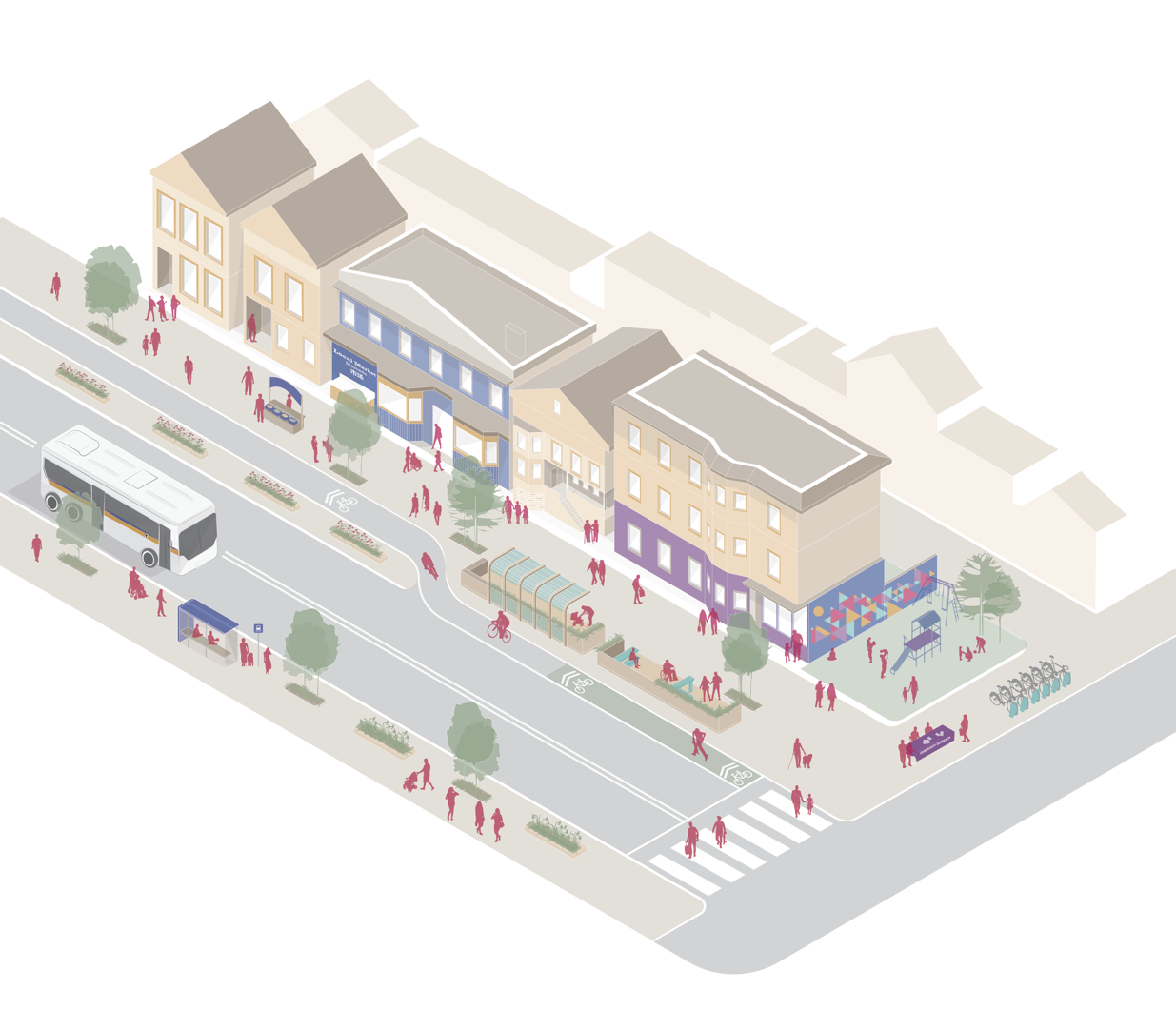 Diverse housing options
Accessible commercial spaces
Diverse and empowered resident population
Redesigned streetscapes that include space for walking, biking and gathering
Strong social infrastructure
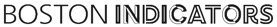